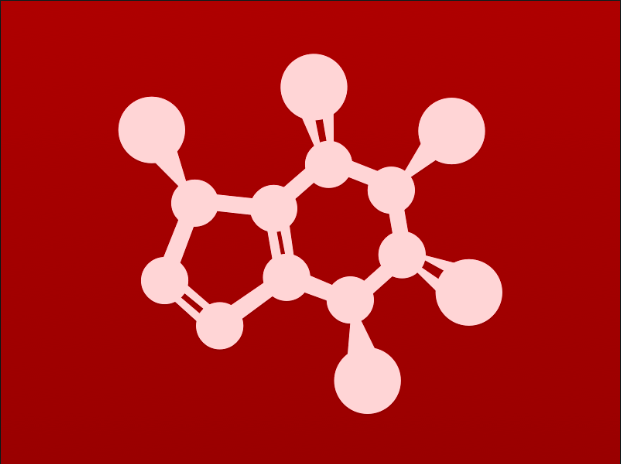 CHE 2060: Principles of Organic Chem
4. Overview of organic reactivity

Introduction: The $300 million reaction

4.1: A first look at some organic reaction mechanisms
4.1A: The acid-base reaction
4.1B: A one-step nucleophilic substitution mechanism
4.1C: A two-step nucleophilic substitution mechanism

4.2: A quick review of thermodynamics and kinetics
4.2A: Thermodynamics
4.2B: Kinetics

4.3: Catalysis

4.4: Comparing biological and laboratory reactions
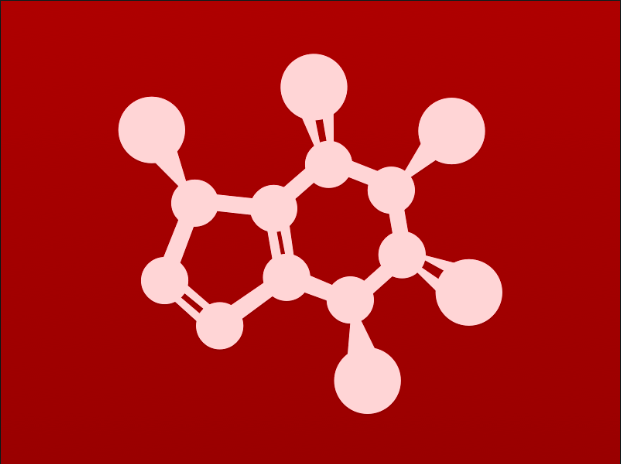 4. Overview of organic reactivity
4.4: Comparing biological reactions to laboratory reactions
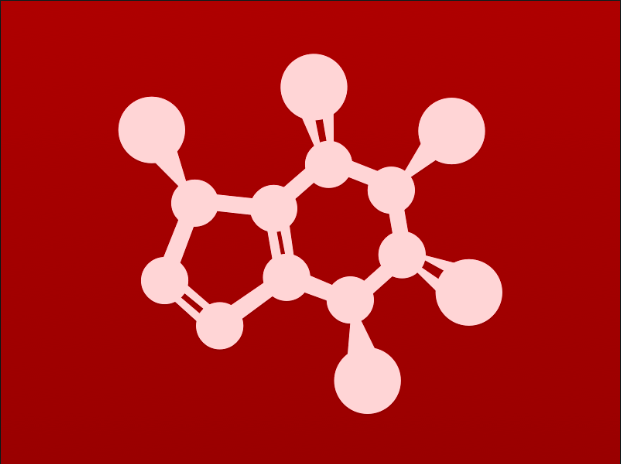 What are the differences?
Organic chemists are often working to approximate, or circumvent, biological reactions or biochemistry. So, it’s helpful to understand the differences between reactions that happen in cells and those done in chemistry labs.
Keq		> 1
		= 1
		< 1